[Speaker Notes: Opening Graphic]
Next Session
Student Success Center:
The Power of the Force
[Speaker Notes: Template Page – Duplicate and use as needed.]
Student Success Center = SSC
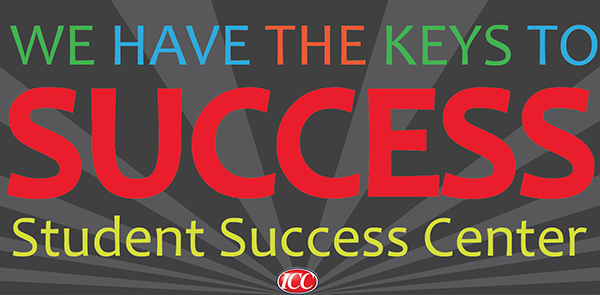 The Success Center is located on 3rd floor of Davis Hall
Monday – Friday 8am - 4:30pm
[Speaker Notes: Template Page – Duplicate and use as needed.]
Student Success Center = SSC
Goals
Assist students to define, clarify, and achieve                  academic, personal, and professional goals.  

Enhance students’ success in academic and career exploration to secure that diploma.
Support faculty advisors by helping to develop a student’s academic plan.

Advise students in University College
[Speaker Notes: Template Page – Duplicate and use as needed.]
Student Success Center = SSC
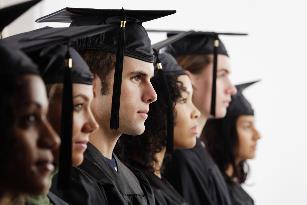 Who will the SSC work with?
The SSC:
Dedicated to increasing persistence toward degree/certificate completion.
The SSC is open to all VU students, but will specifically target those needing additional guidance and support.
[Speaker Notes: Template Page – Duplicate and use as needed.]
Student Success Center = SSC
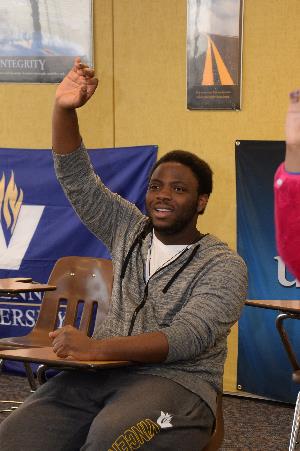 Support Programs
Offer outreach and support to students to increase their likelihood 
of academic success.
Help developing collegiate skills such as time management, test taking, and academic skills.
[Speaker Notes: Template Page – Duplicate and use as needed.]
Student Success Center = SSC
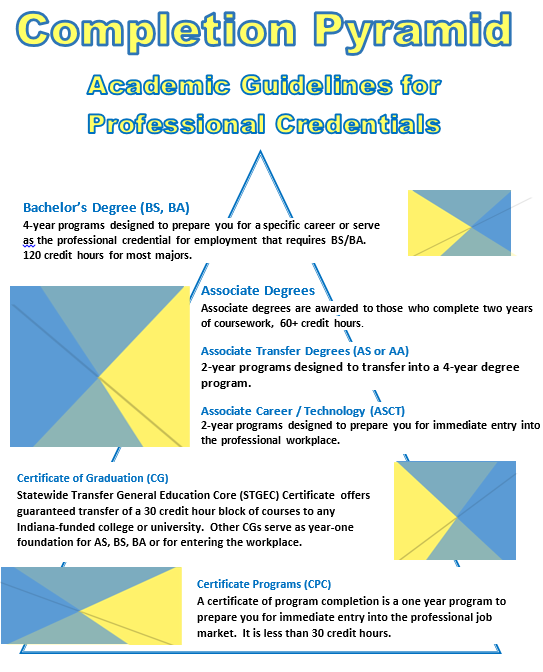 Which Path is for you?
Certificate?

Associate Degree Career and
Technical?

Associate Degree Transfer?

Baccalaureate Degree?
Make sure to talk to your advisor today about your options!
[Speaker Notes: Template Page – Duplicate and use as needed.]
Student Success Center = SSC
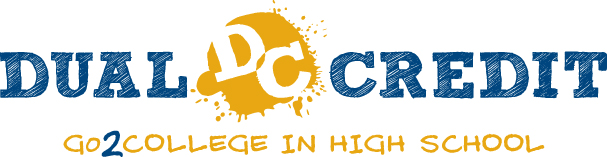 If you took dual credit through a college, other than VU, make sure to have your transcripts sent to
Vincennes University
Registrar’s Office 
1002 N. First St.
 Vincennes, IN  47591
OR
records@vinu.edu
[Speaker Notes: Template Page – Duplicate and use as needed.]
Student Success Center = SSC
Please join the Student Success Center Texting Program
To the following number:  81010
Text and send this message:  @May132017
If asked, respond with your full name.
All done!
[Speaker Notes: Template Page – Duplicate and use as needed.]
Student Success Center = SSC
Where do you access the Student Success Center?
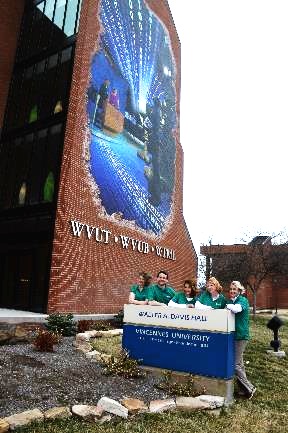 The Success Center 
is located on the 
3rd floor of Davis Hall 
Hours are
Monday – Friday
8:00am - 4:30pm
[Speaker Notes: Template Page – Duplicate and use as needed.]
Next Session
FINANCIAL SERVICES
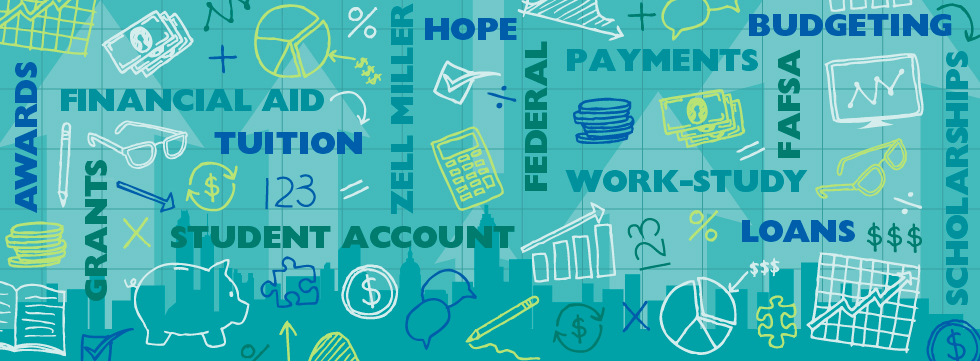 Parent & Family Session
Combined Areas of Bursar and Financial Aid
[Speaker Notes: Template Page – Duplicate and use as needed.]
Financial Services
Financial Aid
You must complete the FAFSA. 
Although the state deadline has passed, 
you may be eligible for federal aid.
Parent & Family Session
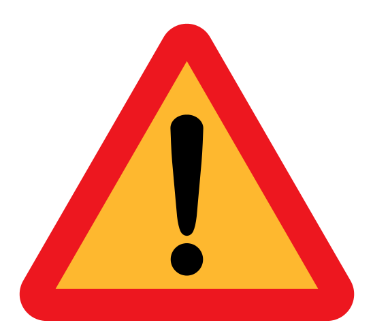 www.fafsa.ed.gov
[Speaker Notes: Template Page – Duplicate and use as needed.]
Student Financial Services
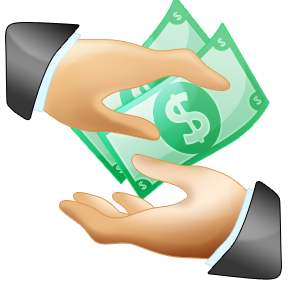 Financial Aid
Correspondence
Check your preferred e-mail and financial aid information on your MyVU frequently.
Open all mail from VU.

Make sure your final high school transcript (with graduation date) or GED scores are sent to the admissions office promptly.
Parent & Family Session
[Speaker Notes: Template Page – Duplicate and use as needed.]
Student Financial Services
Check your financial aid status on MyVU
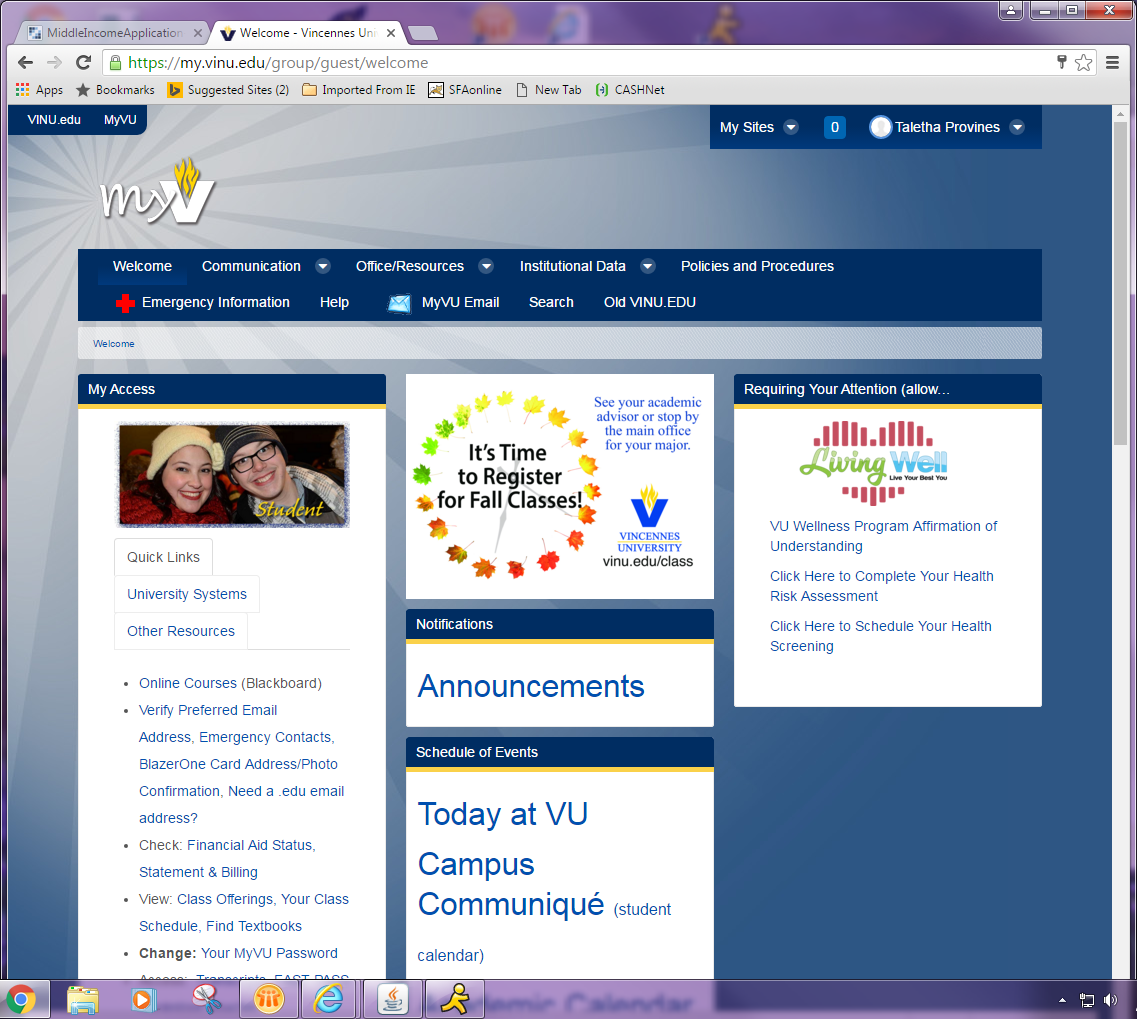 Go to www.vinu.edu 
Click on MyVU
Sign in 
Scroll down in My Access
Click Financial Aid Status or Statement & Billing
[Speaker Notes: Template Page – Duplicate and use as needed.]
Student Financial Services
E-billing
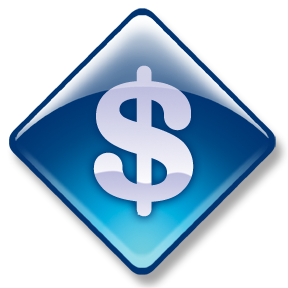 First e-Bill available mid-July.
E-mail notification sent to your preferred e-mail when your bill is available.
Amount owed factors in any financial aid you may have.
Full payment OR
Placed on payment plan (with $30/sem. Charge
1/3 balance due Aug. 1, Sept. 1, and Oct. 2
Parent & Family Session
[Speaker Notes: Template Page – Duplicate and use as needed.]
Student Financial Services- BlazerOne Card
Your Student ID with
on-campus functionality:
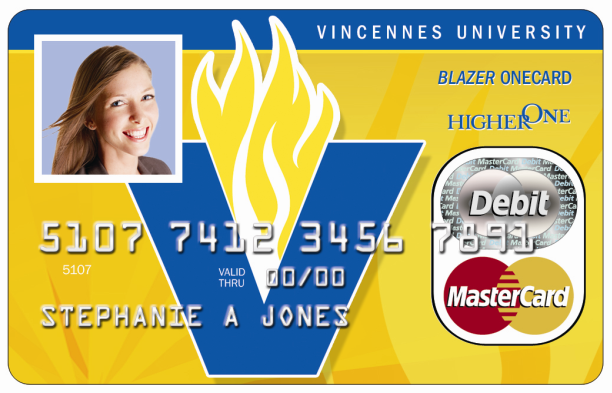 Dorms, library, bookstore, Student 
     Recreation Center & activities
Also a debit card if you choose this option
(Walgreen’s ATM charges no fee for cash  withdrawal.)
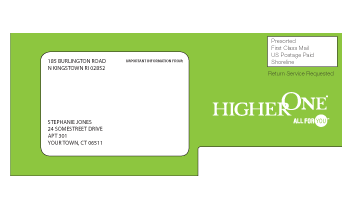 To receive your
BlazerOne Card:
Confirm you address on MyVU
Picture required for on-campus students
Watch your mail for a bright green envelope
[Speaker Notes: Template Page – Duplicate and use as needed.]
Student Financial Services
Student Financial Services
You must activate your card!  

You choose the preference
for any of your refunds at this time.

Activation is MANDATORY; 
CHOICE of refunding is your preference!
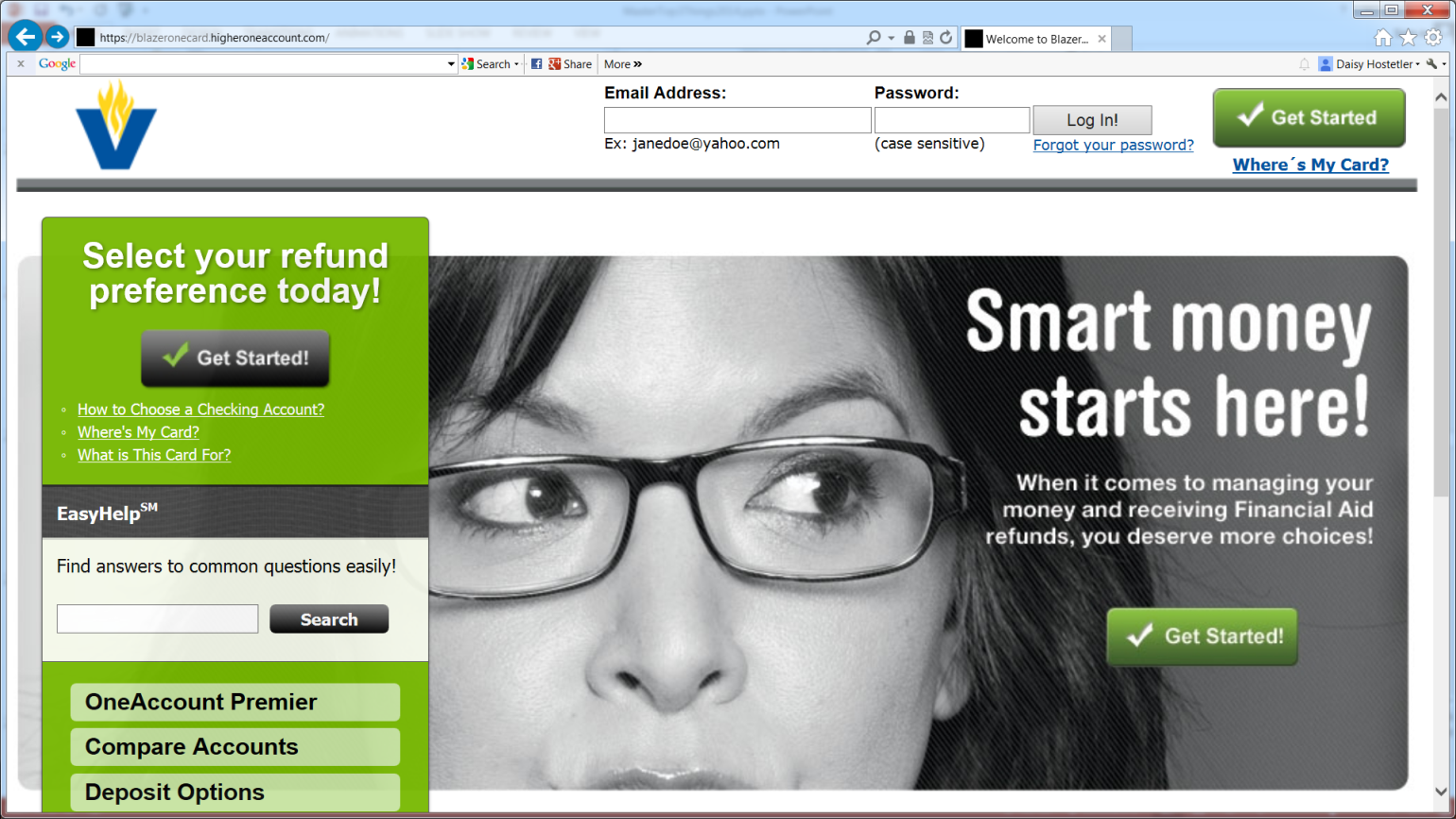 [Speaker Notes: Template Page – Duplicate and use as needed.]
Student Financial Services
STUDENT FINANCIAL SERVICES HELP
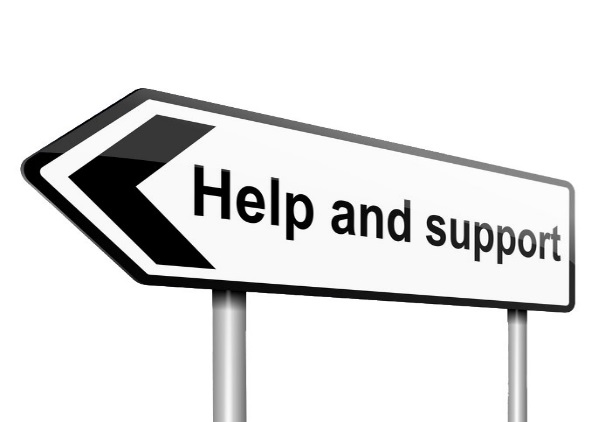 Student Financial Services representatives available to help!

WHERE: Welsh Administration Bldg.

WHEN: 12:30 PM – 4:00 PM TODAY!
[Speaker Notes: Template Page – Duplicate and use as needed.]
Next Session
Welcome to Campus!
Directions & Parking on Campus
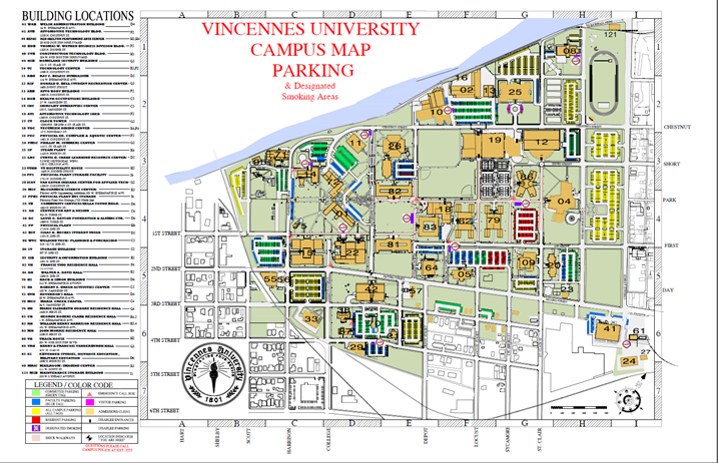 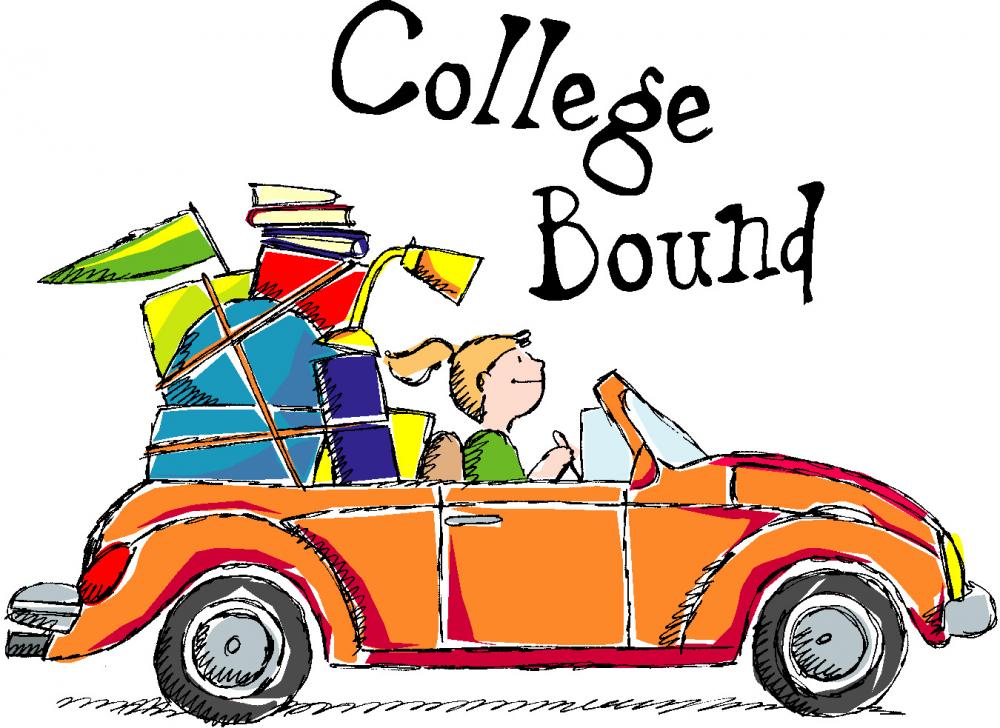 [Speaker Notes: Template Page – Duplicate and use as needed.]
Parking On Campus
University Parking Permits  .
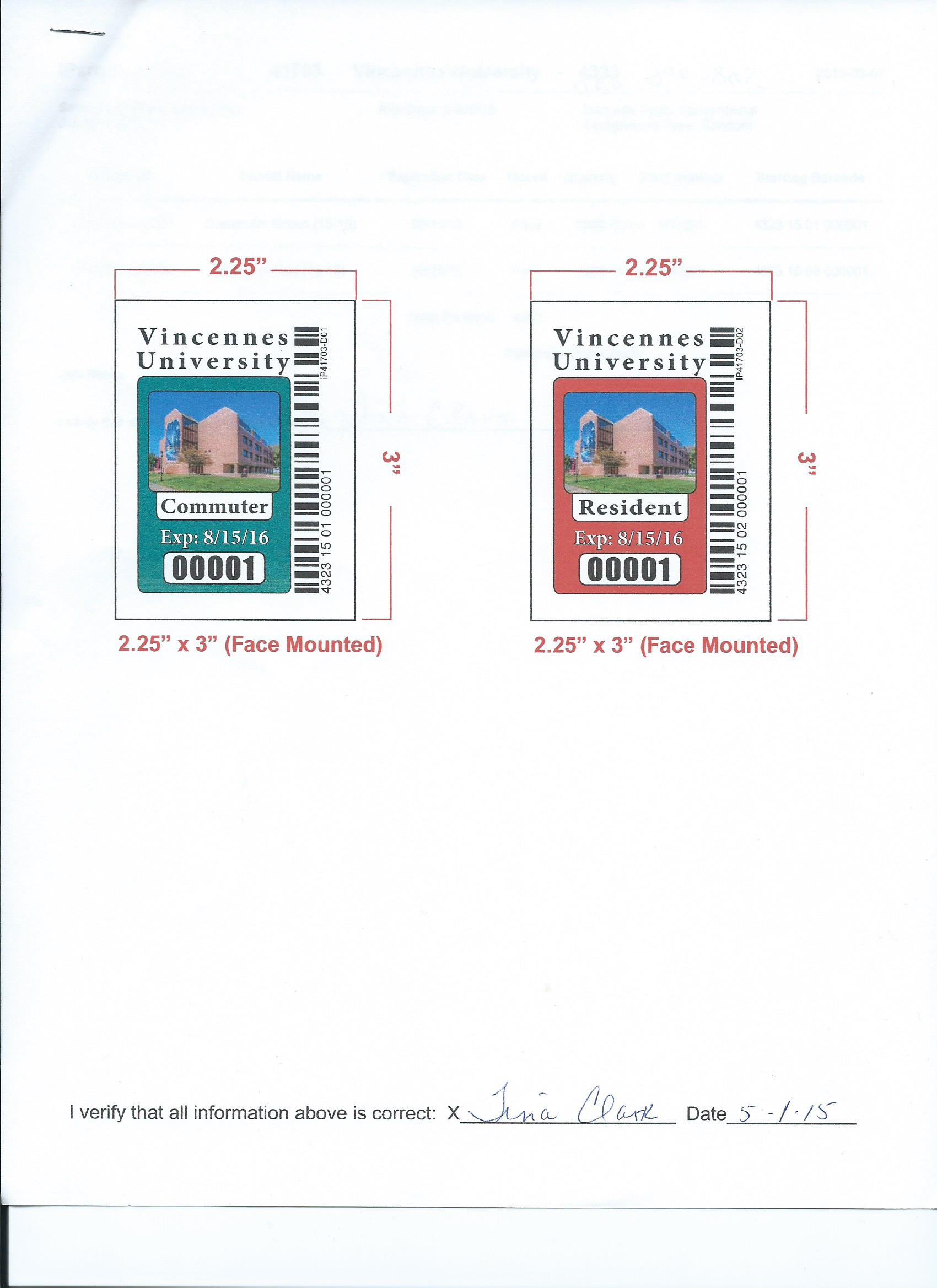 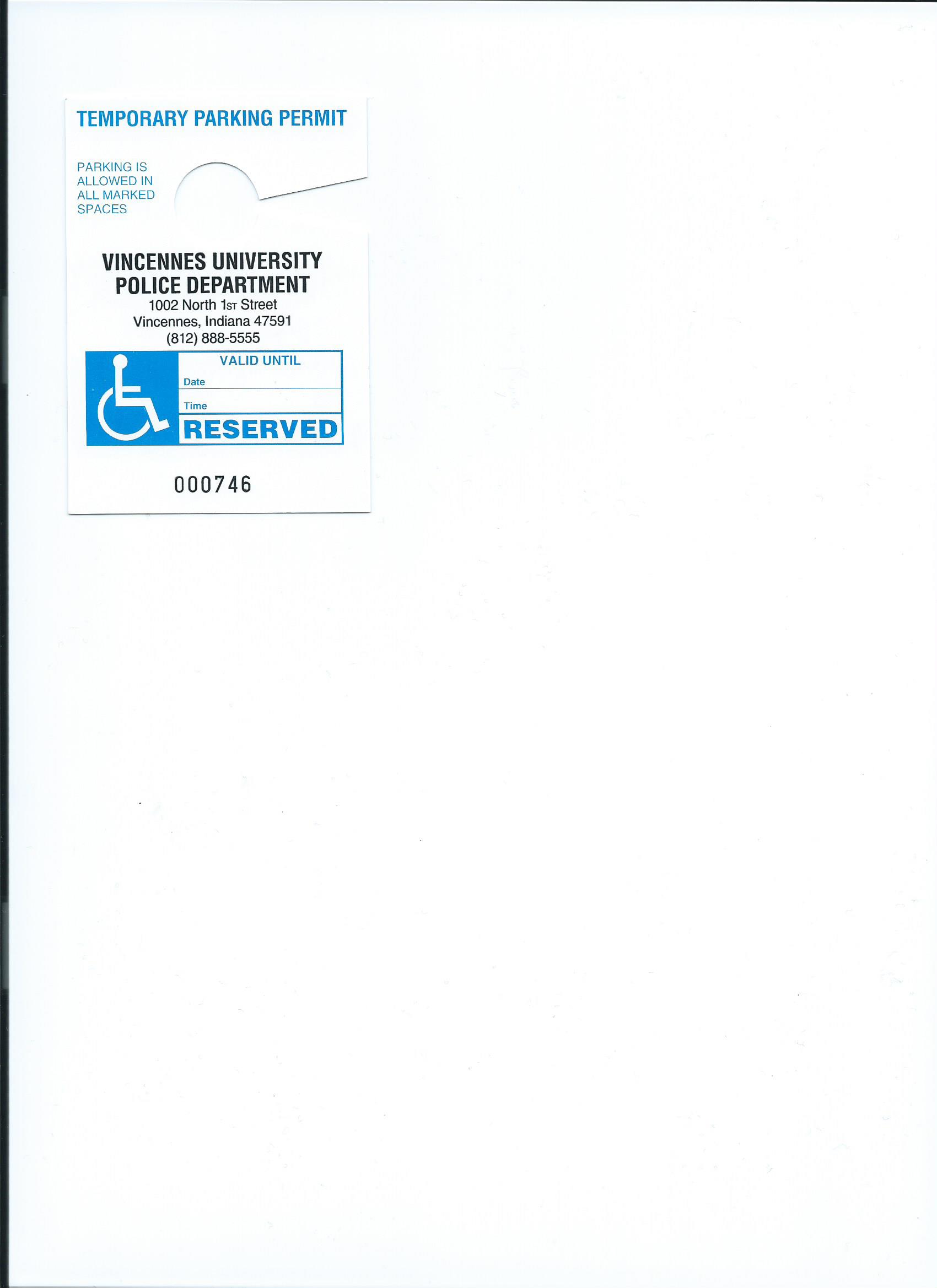 Required for both
Commuter & 
Residential Students
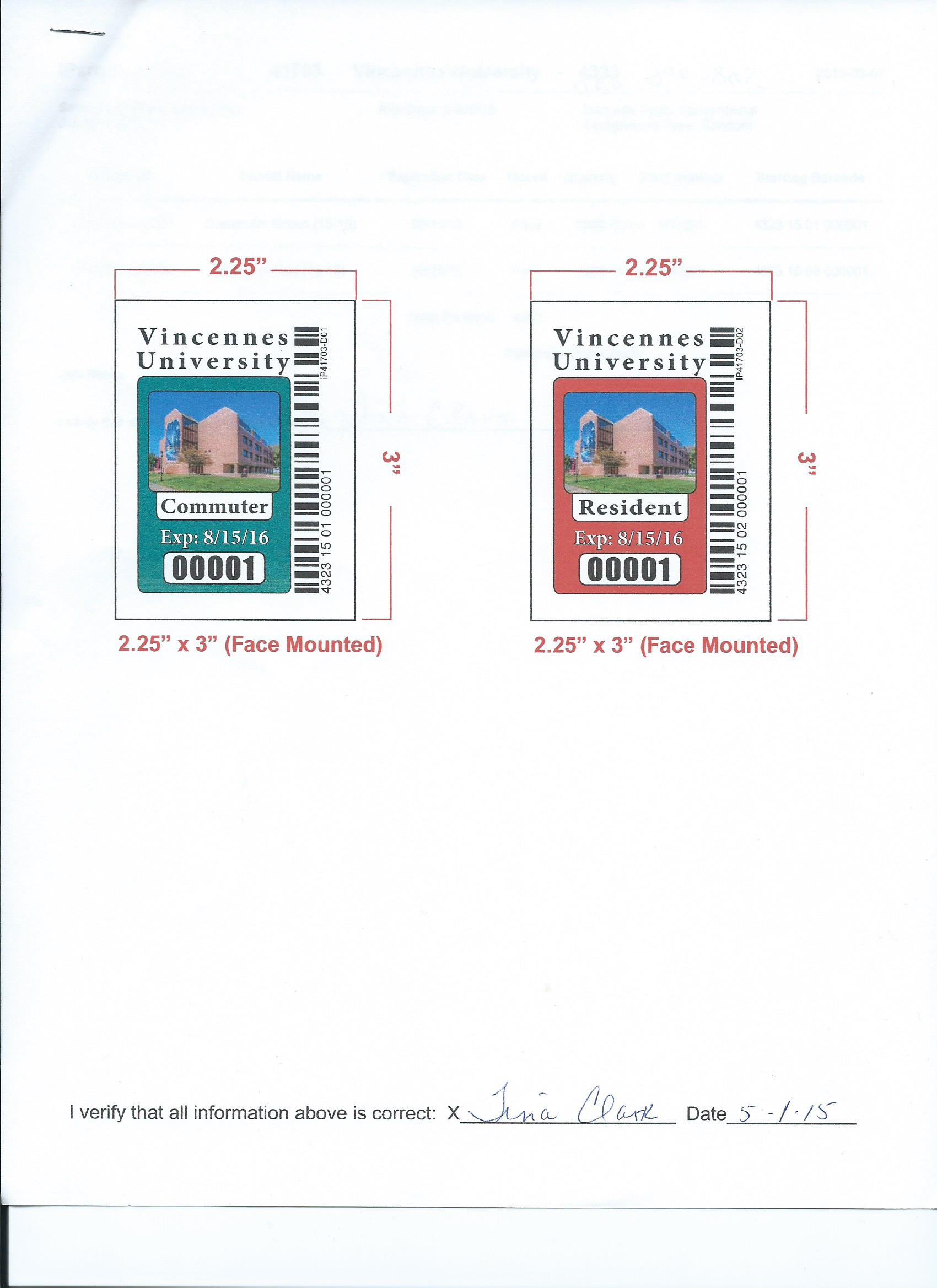 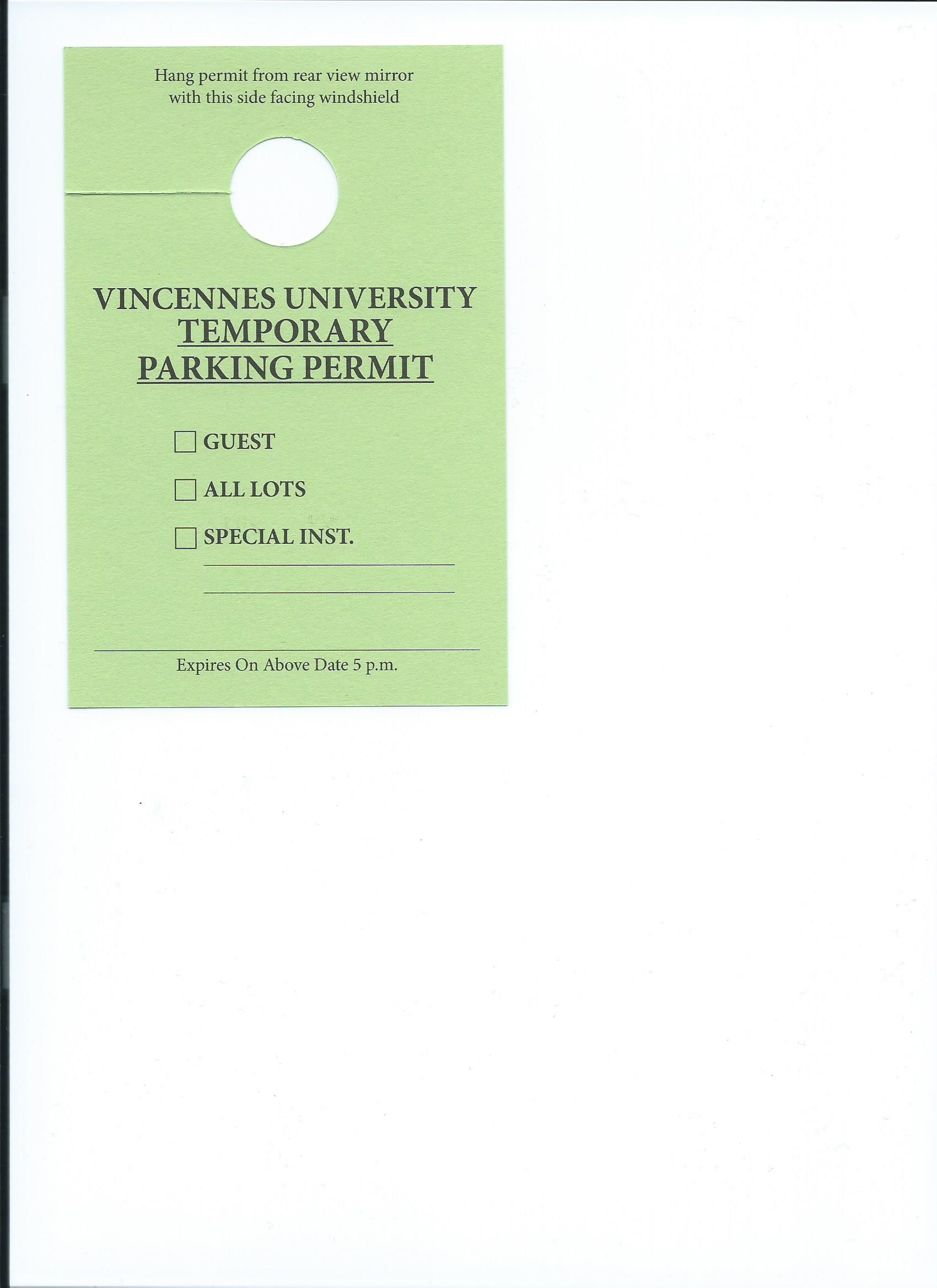 Temporary Tags 
are also available.
[Speaker Notes: Template Page – Duplicate and use as needed.]
Next Session
University Housing and
Residential Life
[Speaker Notes: Template Page – Duplicate and use as needed.]
Living On Campus
Housing and 
Residential Life
Office located in
Clark Hall, Room 101
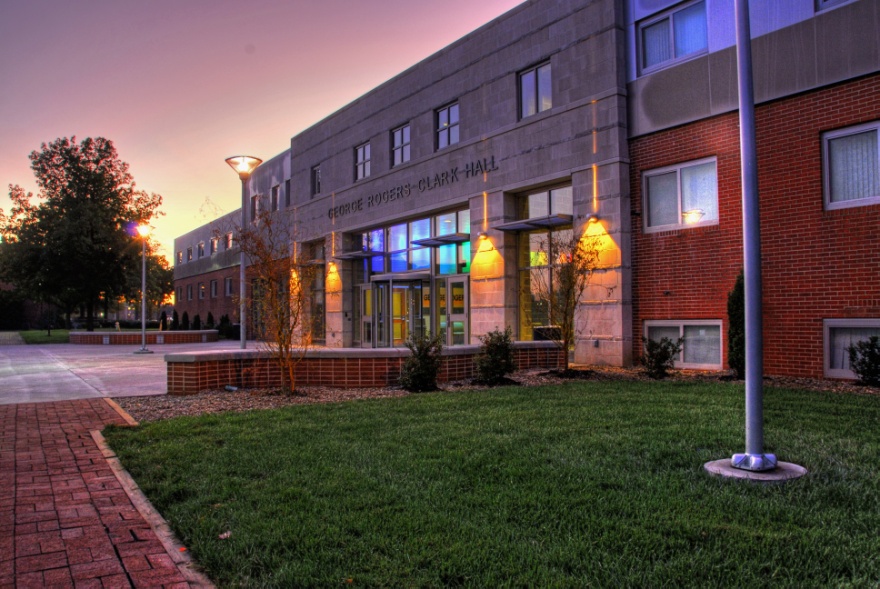 812.888.4225
housing@vinu.edu
[Speaker Notes: Template Page – Duplicate and use as needed.]
Living On Campus
Room Assignments
The Process
Housing Contracts
$150 Deposit
Private Room Options
Room Assignments
[Speaker Notes: Template Page – Duplicate and use as needed.]
Living On Campus
Housing Requirements
All students are required to live on campus                   their first year unless they are:
21 Years of Age
Married
Military Veteran
Commuting from Home
Have a Dependent
[Speaker Notes: Template Page – Duplicate and use as needed.]
Living On Campus
Residence Hall Handbook
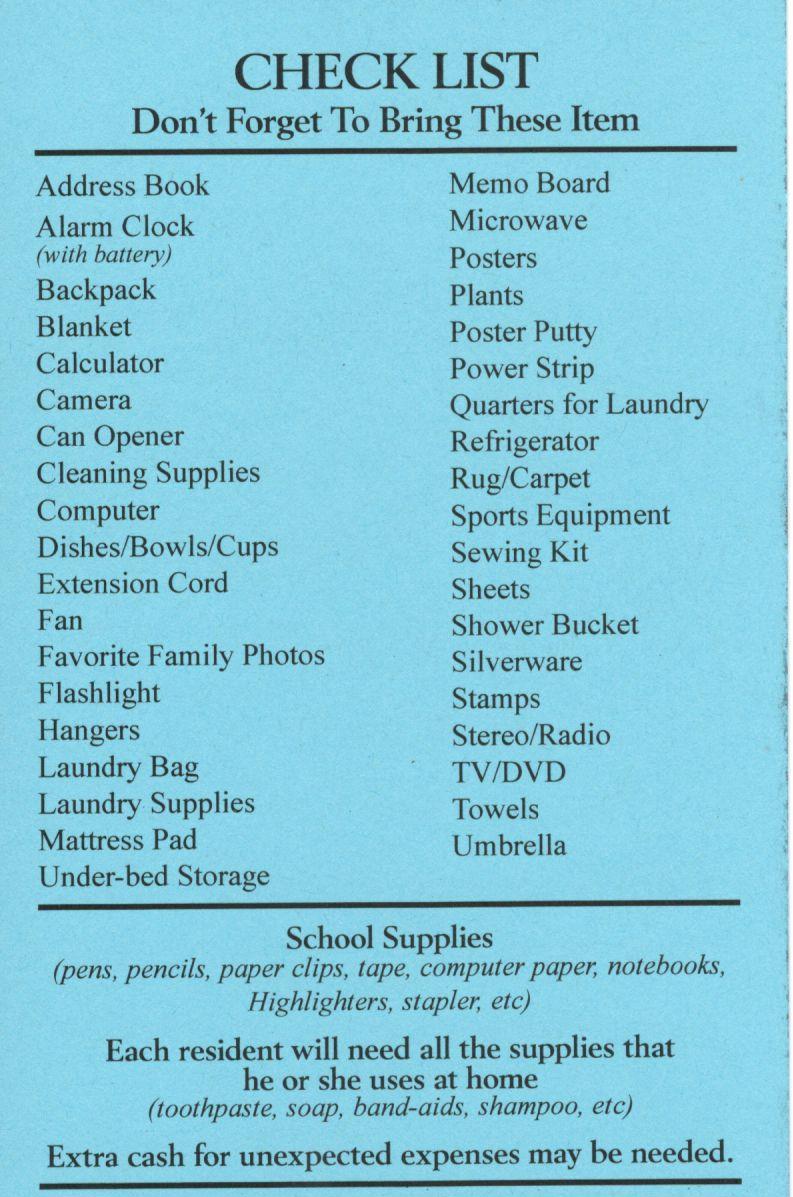 Published Online on July 1, 2017
YOU are responsible
for knowing
this information.
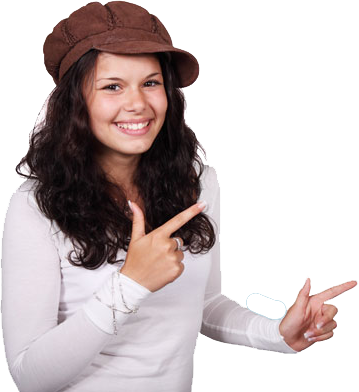 Includes Packing “Do’s and Don’ts” 
General Rules and Closing Dates
[Speaker Notes: Template Page – Duplicate and use as needed.]
Living On Campus
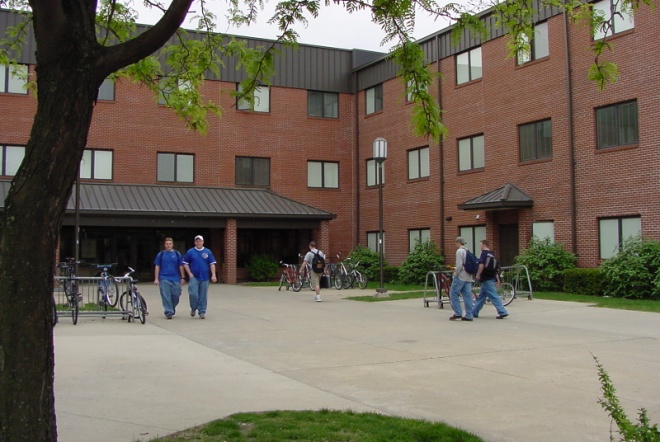 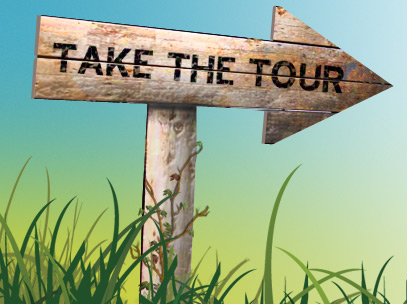 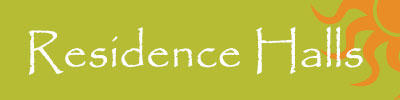 Showrooms are available for viewing
from 12:00pm-2:00pm today.
[Speaker Notes: Template Page – Duplicate and use as needed.]
Next Session
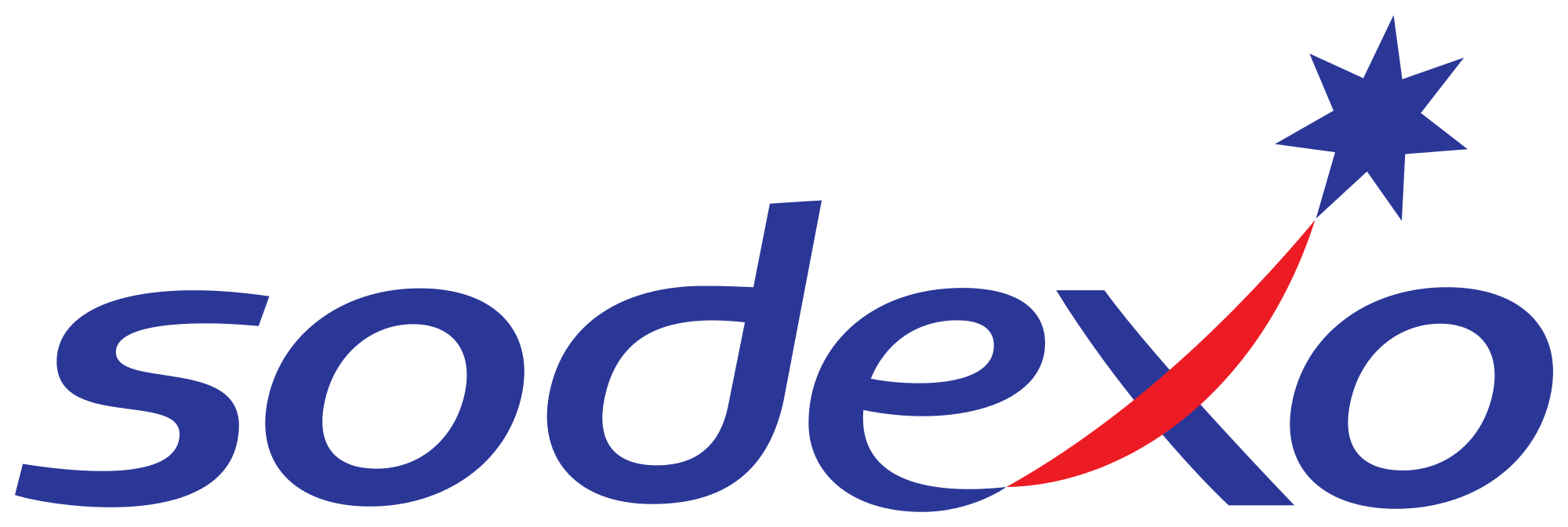 Meal Plans and Dining Options Provided By
[Speaker Notes: Template Page – Duplicate and use as needed.]
Residential Meal Plans
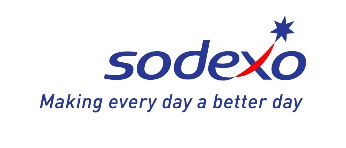 Standard Meal Plans
10 Meal Plan: 10 meals a week
14 Meal Plan: 14 meals a week
19 Meal Plan:  19 meals a week
Flex Meal Plans
10 Meals a week + $250 flex a semester
14 Meals a week + $150 flex a semester
19 Meals a week + $100 flex a semester
[Speaker Notes: Template Page – Duplicate and use as needed.]
Dining Locations
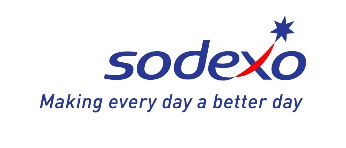 Meal plans are for Tecumseh Dining Center which serves 19 meal periods per week
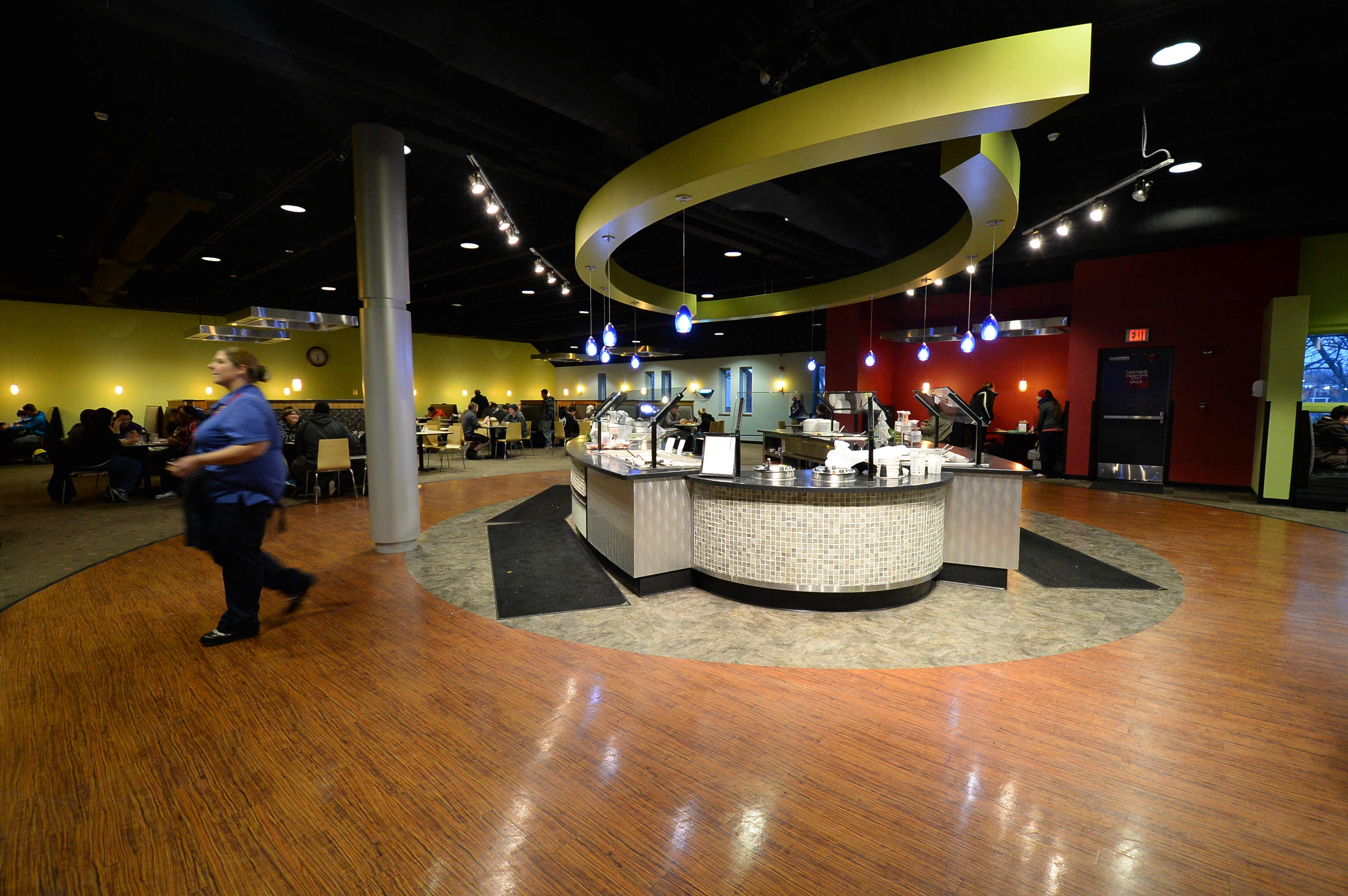 Flex Dollars can be used at:
Jefferson Union Cafe Jazzman’s Coffee Shop
Tecumseh Dining Center &
 Simply To Go
[Speaker Notes: Template Page – Duplicate and use as needed.]
Non-Resident Meal Plans
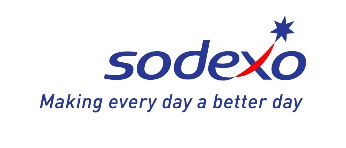 Off Campus and Commuter Students
40 Meals + $200 Flex Dollars
   80 Meals + $150 Flex Dollars
  160 Meals + $100 Flex Dollars
FREE
VU PARKING PERMIT
with non-resident meal plan purchase!*
These are one time add-ons, but can be purchased as 
many times as needed throughout the year.
To purchase meal plans or Flex Dollars:
Call: 812-888-5841 or 812-888-5089,
Visit: www.sodexomyway.com or
if using your financial aid, call the FA Office.
*Permit vouchers can be picked up at TDC.
[Speaker Notes: Template Page – Duplicate and use as needed.]
vinu.sodexomyway.com
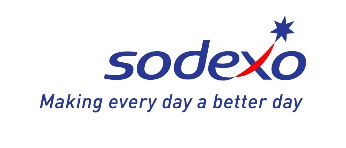 Menus are posted on our website and contain nutritional information.
Special food allergies or special diet needs? Call our Chef to discuss at 812-888-5124.
[Speaker Notes: Template Page – Duplicate and use as needed.]
Next Session
Next Session
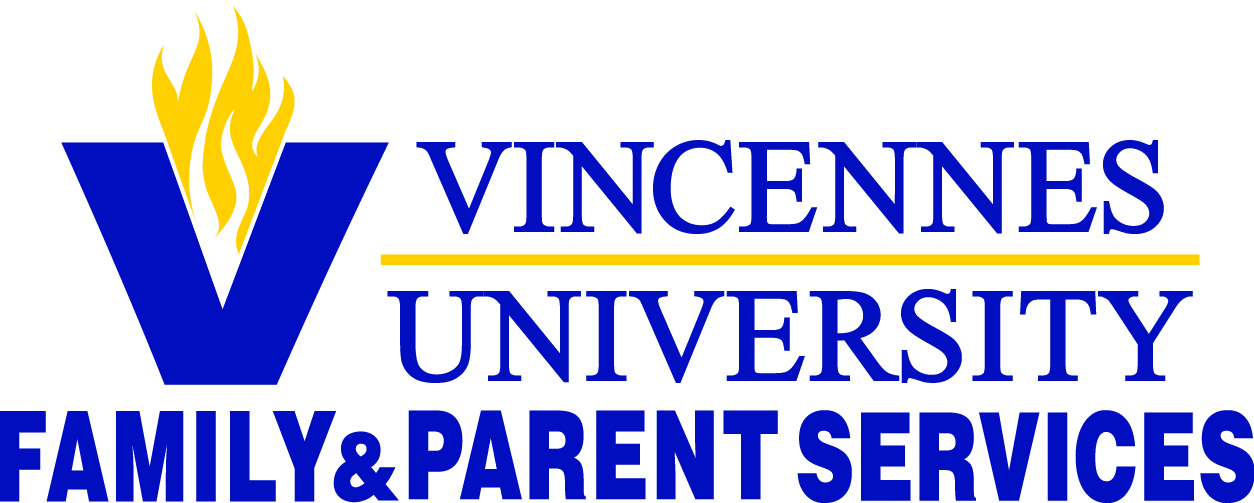 Parent & Family Session
[Speaker Notes: Template Page – Duplicate and use as needed.]
Parent and Family Services
Defining New Roles
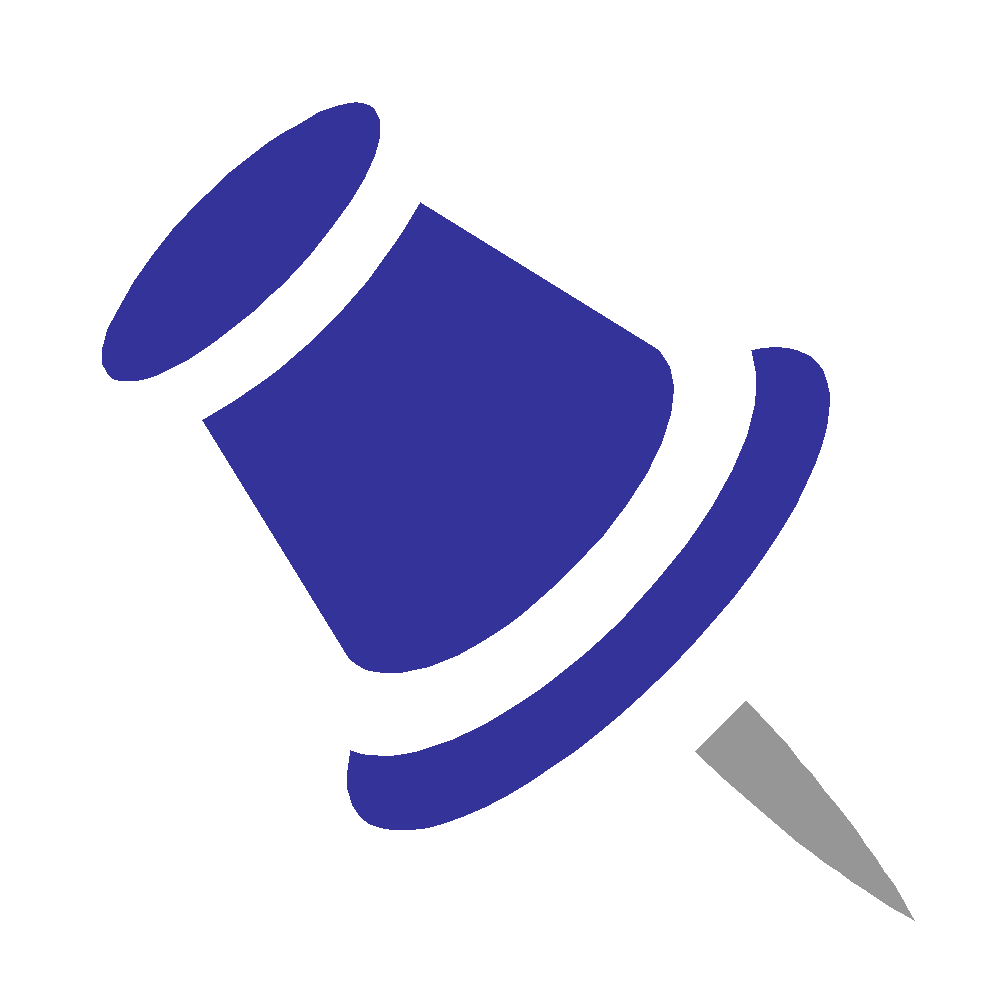 Parent & Family Involvement
Visit Campus – but not too often 
Campus Events – Family Weekends, workshops, speakers, concerts, theatre productions, athletic events, fundraisers
Siblings have feelings too!
Start sharing 
Picture books and memories
Make them part of the process
– September 16-18
Parent & Family Session
parents@vinu.edu
888-852-3940
812-888-5004
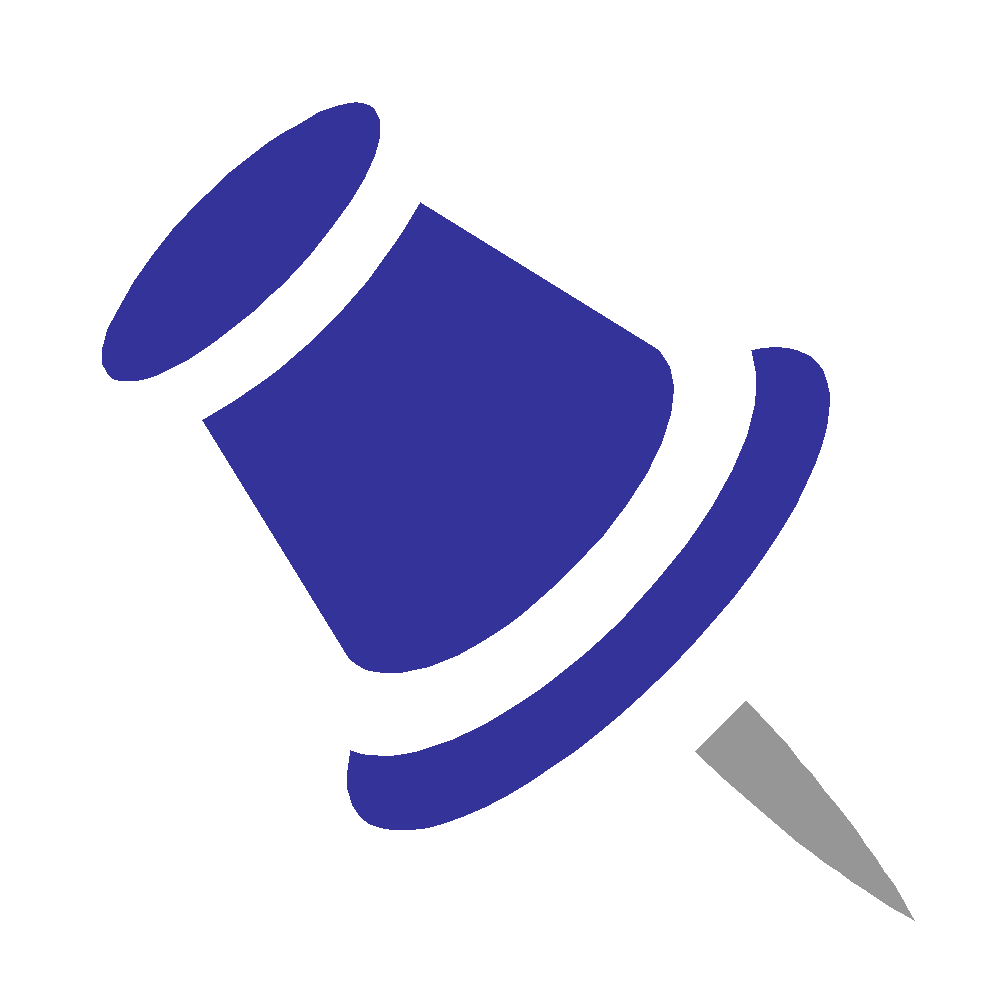 [Speaker Notes: Template Page – Duplicate and use as needed.]
Parent and Family Services
Big Differences
Not high school
Clarifying values and beliefs
Adjusting to academics
What’s an academic advisor?
Grades are not mailed home
TAPS
The
College
Journey
[Speaker Notes: Template Page – Duplicate and use as needed.]
Parent and Family Services
Roadmap to Success
Getting Information
Family Education Rights and Privacy Act (FERPA)
Generally, a student’s written consent is necessary before information can be released on a student
Talk to your student TODAY about signing the parental release. 
Students Need to Be Prepared
Students need books the first 
    week of classes
Books are considered an 
out-of-pocket expense – Save Now!
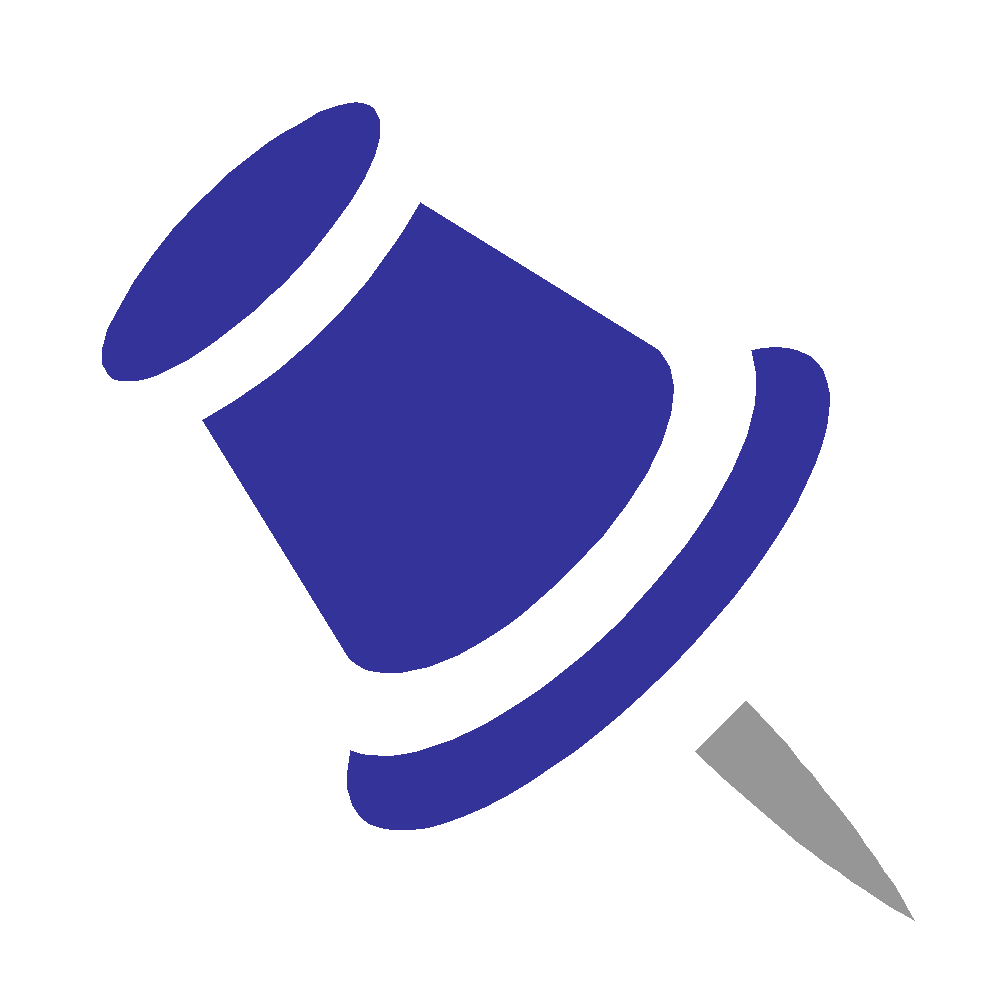 Make sure your student signs the Parental Release of Information Form
[Speaker Notes: Template Page – Duplicate and use as needed.]
Parent and Family Services
Planning Ahead for College Expenses
Out-of-pocket expenses
Books are an out of pocket expense 
$300 to $600 average per semester
Try to purchase used books when possible
Textbook Rental Program
Parking Permits $30
(Fall stickers available beginning July 5)
Tools $$$ 
Art Supplies $$
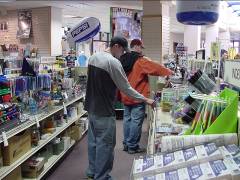 Visit the VU Bookstore Today!
[Speaker Notes: Template Page – Duplicate and use as needed.]
Parent and Family Services
What does it cover?
What does the money pay for?
	In this order
Tuition and academic fees
Student Activity fee
Housing
Books  
IMPORTANT: Books can only be charged to  the student account IF there is enough accepted financial aid!
[Speaker Notes: Template Page – Duplicate and use as needed.]
GET
INVOLVED!
Parent and Family Services
Living On Campus
Challenges
Homesickness
Roommates
Time Management
Getting to class
Doing homework
Laundry
Making new friends
Making good decisions
Benefits
Halls staffed 24/7
Furnished rooms
Each student has a desk, dresser, closet, and bed (extra long twin)
Meal Plan
Walking distance
Resources close by
[Speaker Notes: Template Page – Duplicate and use as needed.]
GET
INVOLVED!
Parent and Family Services
Commuting From Home
60% live at home or off campus       Schedules will change
Challenges
Can work
Difficulty finding “their place”
Family Dynamic
Study time/Resources
Parking
Transportation
Participation in events
Benefits
Can work
Closer to family
Bring new friends home
Know community 
Less likely to become homesick
[Speaker Notes: Template Page – Duplicate and use as needed.]
Parent and Family Services
VU Health Services:
UPCC - University Primary Care Center
Located in the Young Building (4th and College St.)
Nurse Practitioner and Nursing Staff
  Resident Hall students  cannot opt out of UPCC
Off campus students and commuter 
     students can opt out of UPCC
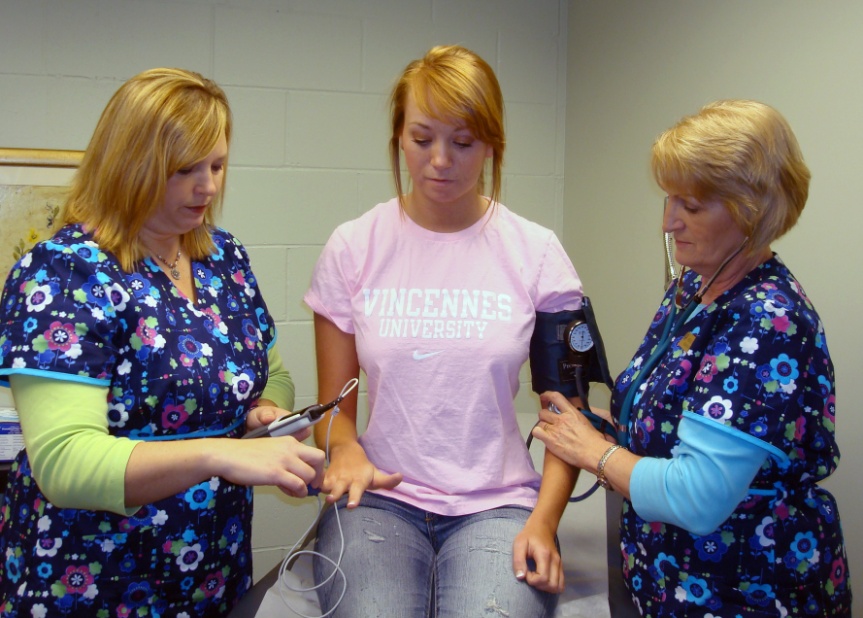 [Speaker Notes: Template Page – Duplicate and use as needed.]
Parent and Family Services
Immunization Records:
Laws and Records on File
Immunization Laws
2- Measles vaccines 
1- MMR
1- Tetanus/Diphtheria
Meningitis shot or waiver
Health Occupations
Child Care Majors
EMS
Fire Science
Physical including TB test
Recommended
Hepatitis B series
Chickenpox vaccine
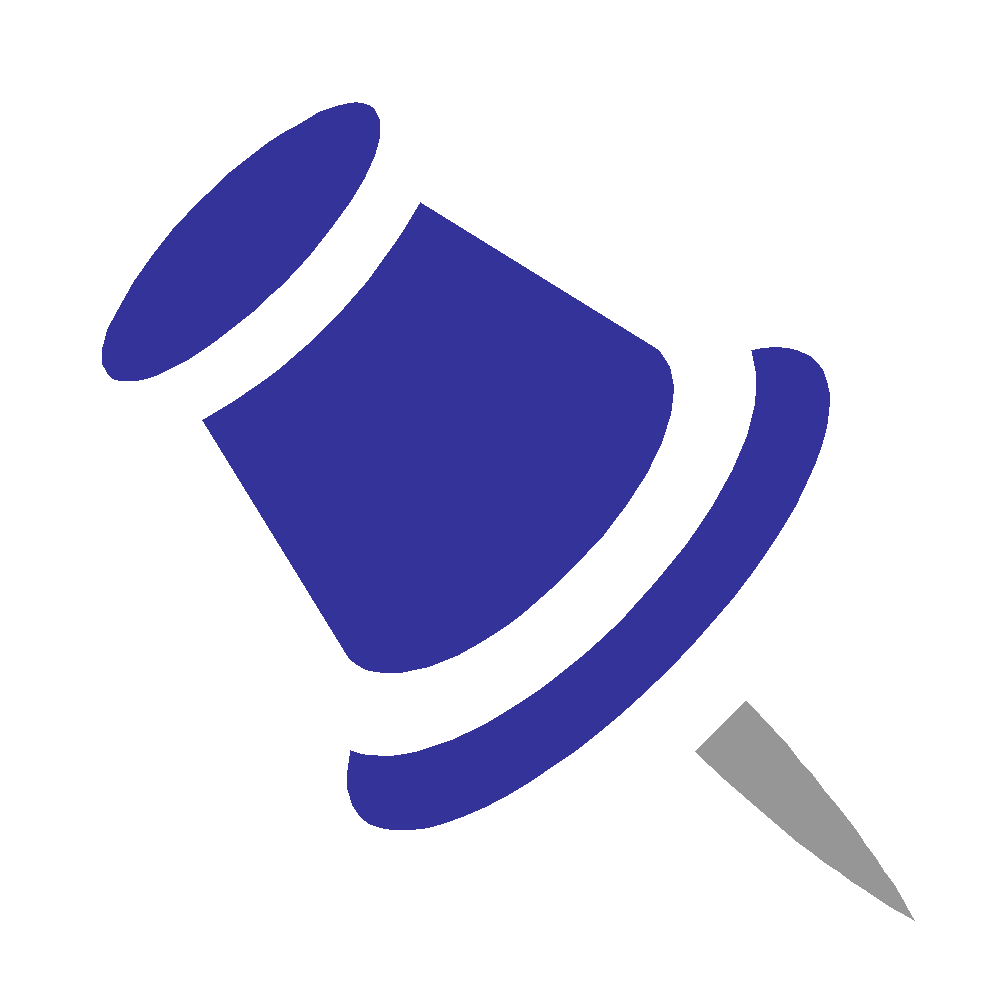 If your student does NOT submit the appropriate immunizations, there will be a registration hold placed on their account!
Questions: See me!
[Speaker Notes: Template Page – Duplicate and use as needed.]
Parent and Family Services
Campus Safety
Fully Empowered Police Department
Provide help
Enforce the law
Provide student escorts
Facilitate crime prevention seminars
 Safety is everyone’s responsibility
Record valuables
Keep doors locked
Keep medicine out of sight
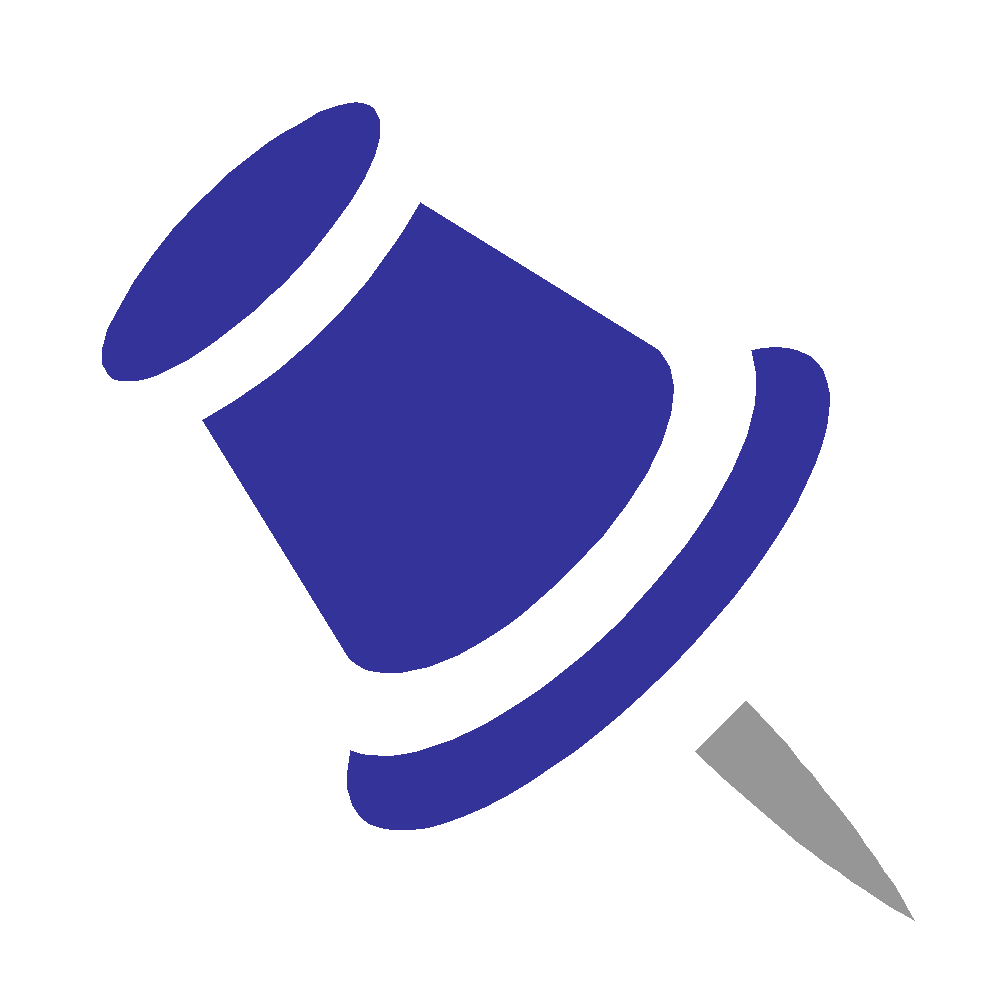 Student should sign up for Emergency Notifications (E-text) at MyVU.vinu.edu
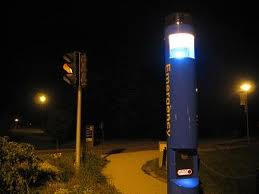 [Speaker Notes: Template Page – Duplicate and use as needed.]
Parent and Family Services
[Speaker Notes: Template Page – Duplicate and use as needed.]
Parent and Family Services
Looking for Resources?
Look to the VU Web Pages for Information
General Information
Upcoming Events/Programs
Critical Announcements
Join the E-newsletter
Know what’s going on!
Join PFS Facebook Group
Facebook.com/groups/vuparents
Contact Parent & Family Services
FAQ’s in PFS Calendar
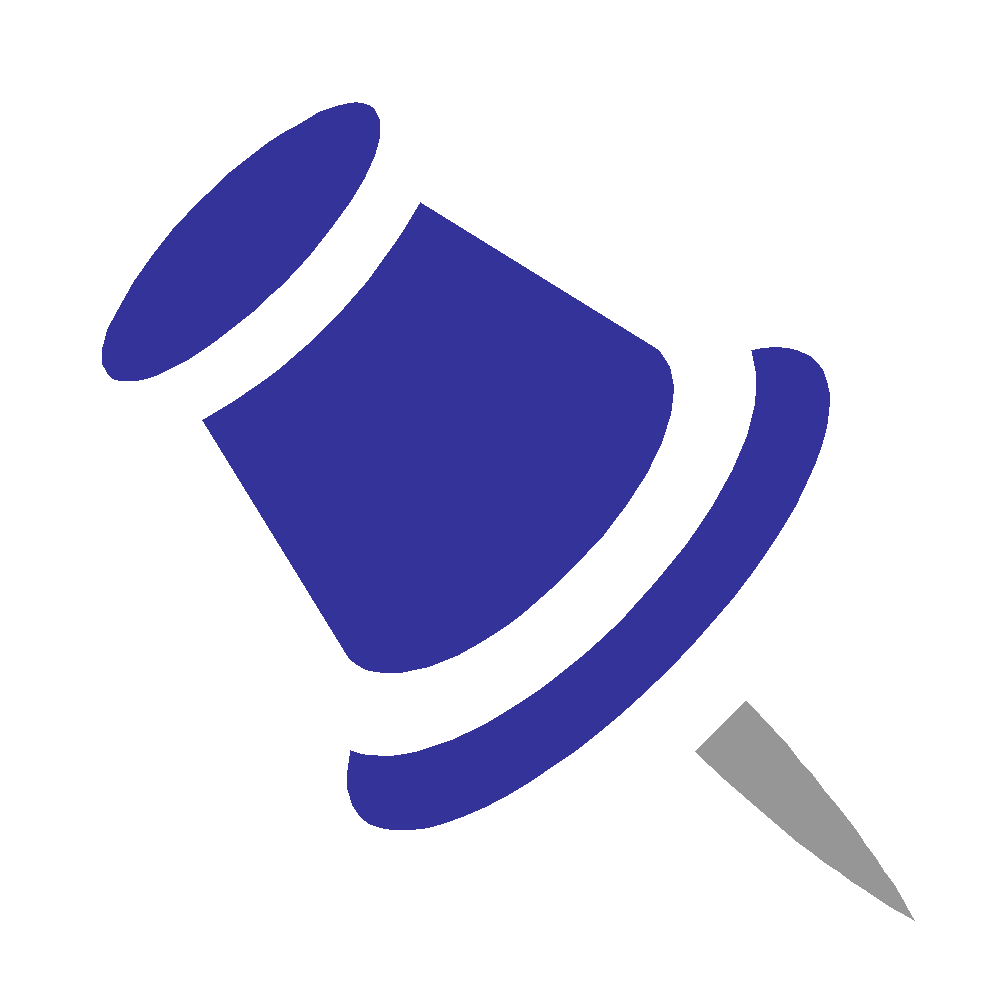 vinu.edu/parents
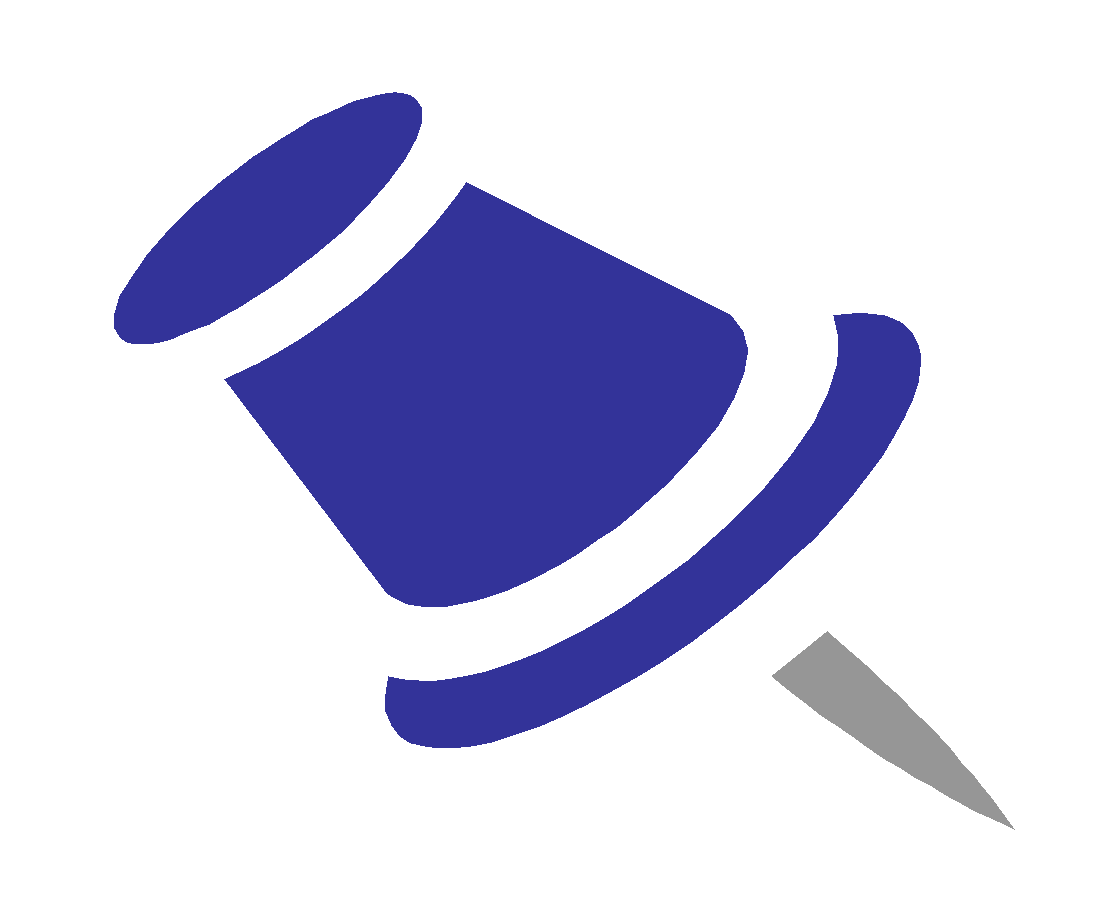 parents@vinu.edu
888-852-3940
812-888-5004
[Speaker Notes: Template Page – Duplicate and use as needed.]
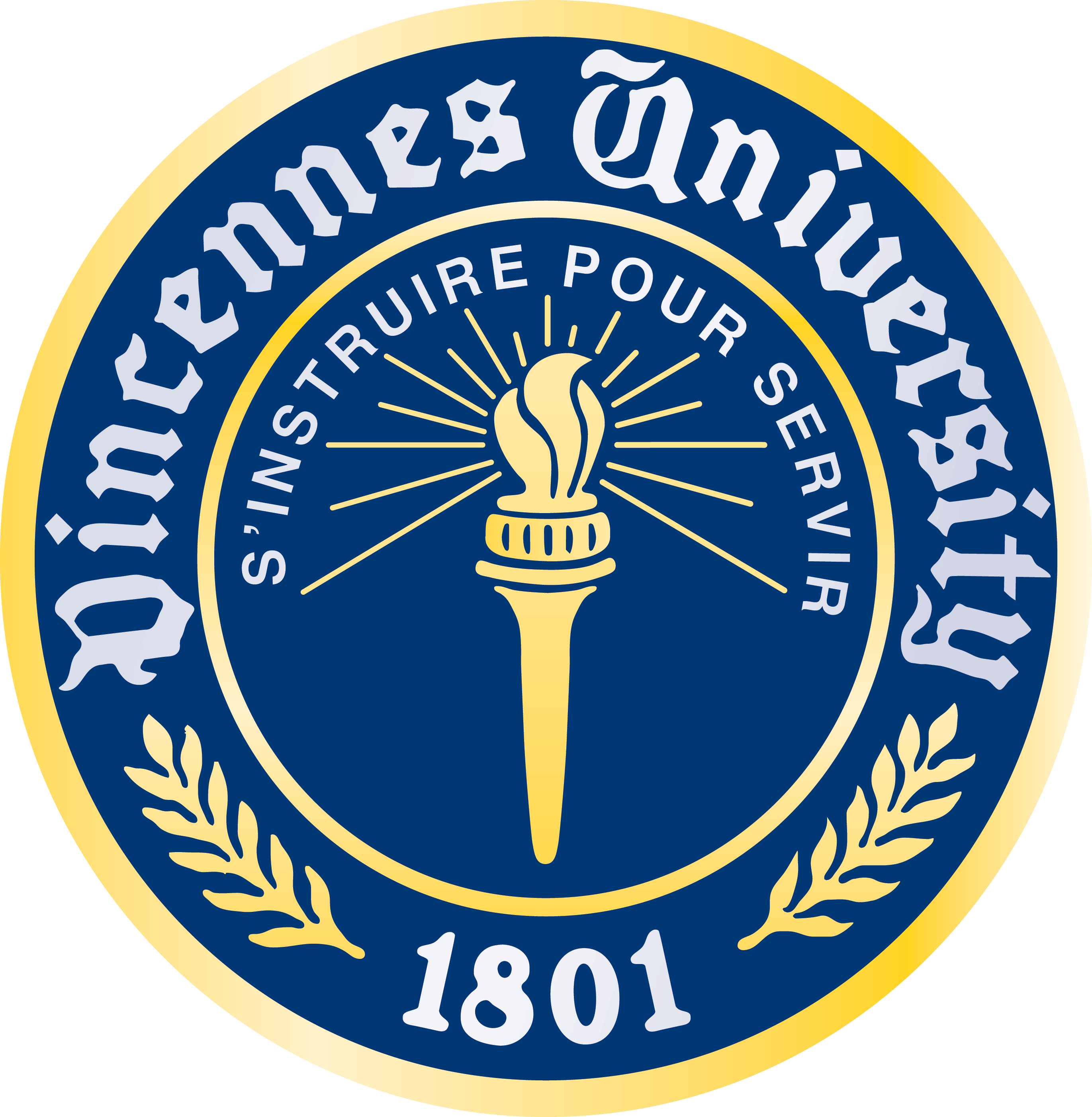 [Speaker Notes: Opening Graphic]